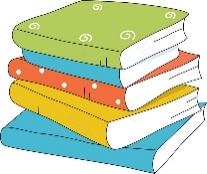 四
下
学
数
4.1.1 小数的意义
讲师：PPT818
目  
录
1
温故知新
CONTENTS
2
新知探究
3
课堂练习
4
课堂小结
温故知新
03
1
学而时习之，不亦说乎
1
6
1
3
1
2
温故知新
填空。
（1）自然数的个数是（         ）的。
（2）把一块饼平均分成 6 块，妈妈吃了 1 块，爸爸吃了 3 块，小明吃了 2块。妈妈吃了这块饼的（      ），爸爸吃了这块饼的（       ），小明吃了这块饼的（       ）。
无限
新知探究
03
2
学，然后知不足。
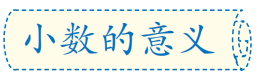 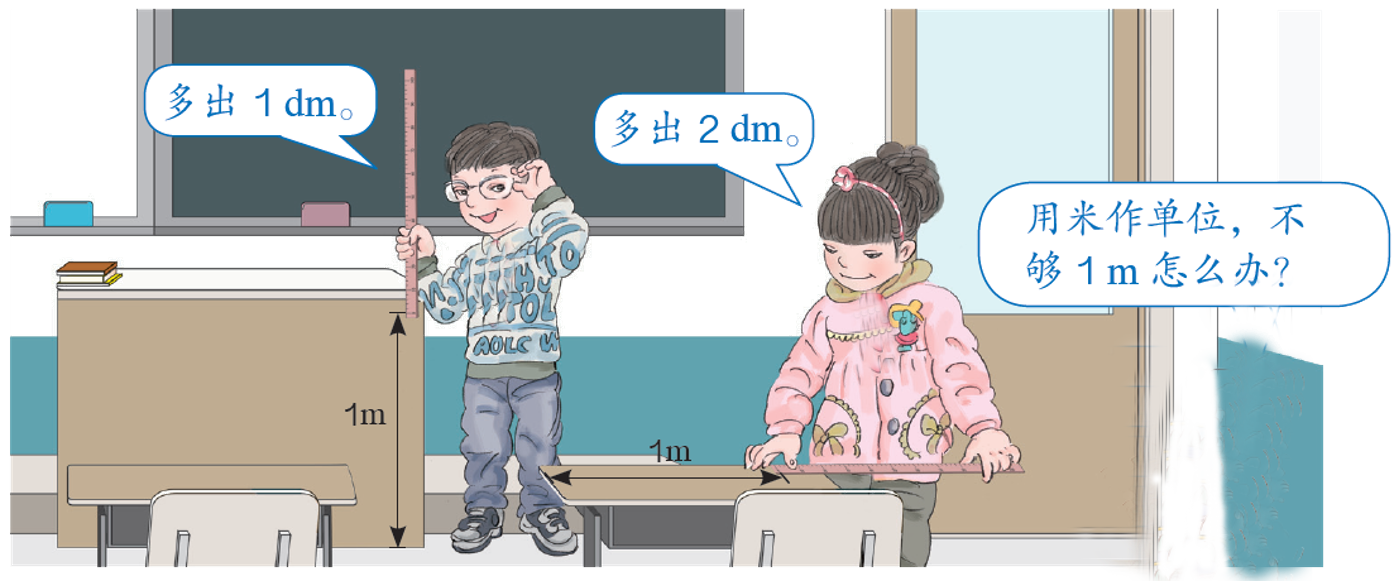 新知探究
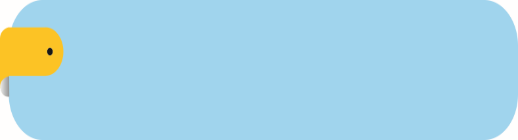 知识点1
小数的产生
新知探究
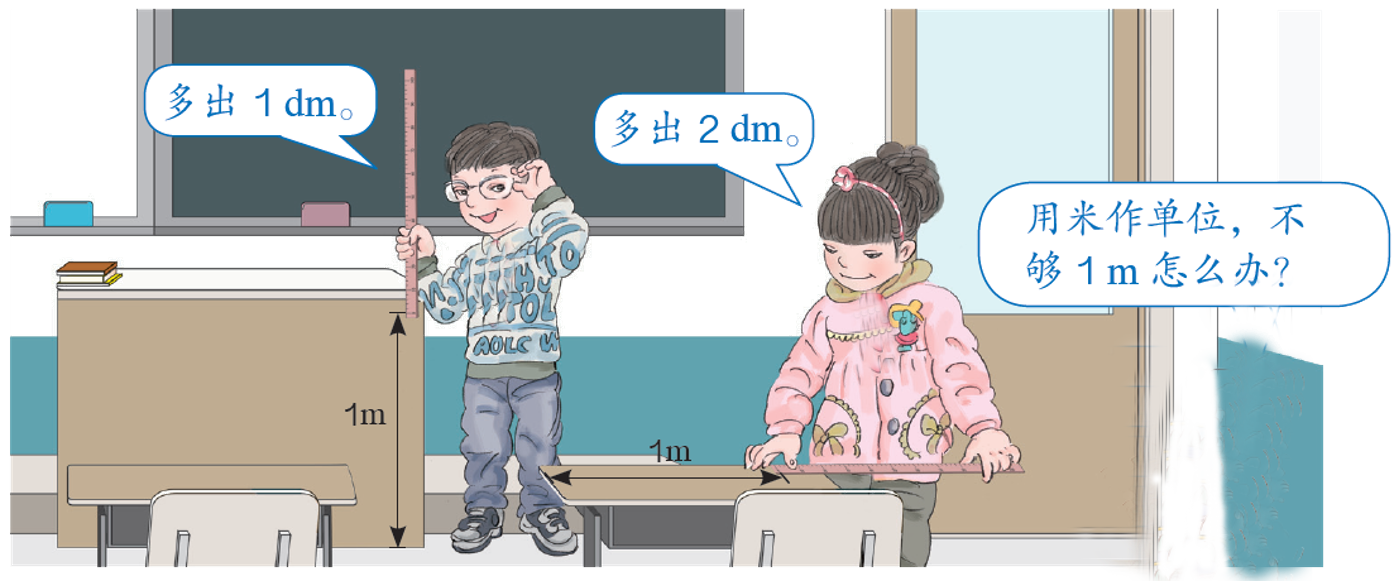 在进行测量和计算时，往往不能正好得到整数的结果，这时也常用小数来表示。
新知探究
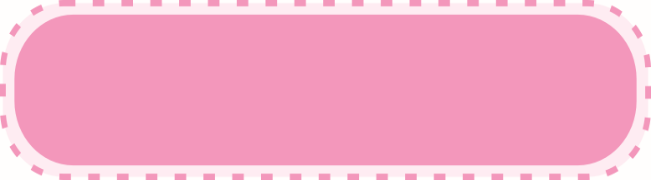 知识提炼
在进行测量和计算时，往往不能正好得到整数的结果，还需要把一个单位平均分成 10 份、100 份、1000 份等较小的单位来量，从而产生了小数。
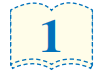 把 1m 平均分成 10 份。
m
新知探究
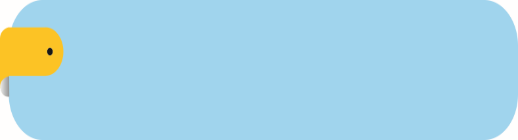 知识点2
小数的意义和小数的计数单位（重点）
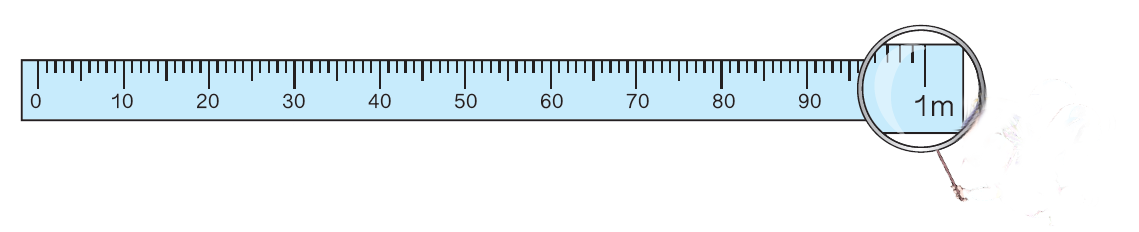 1 dm
把1米平均分成10份，你能用分数或小数表示出其中的1份吗？
0.1 m
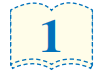 把 1m 平均分成 10 份。
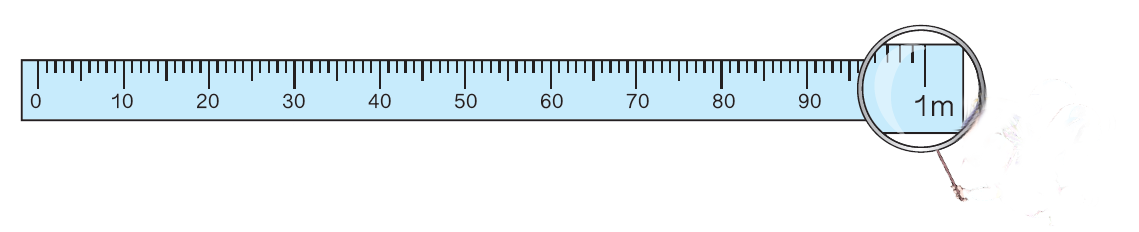 1 dm
m
0.1 m
新知探究
0.1表示什么意思？
0.1和       又有怎样的关系？
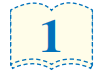 把 1m 平均分成 10 份。
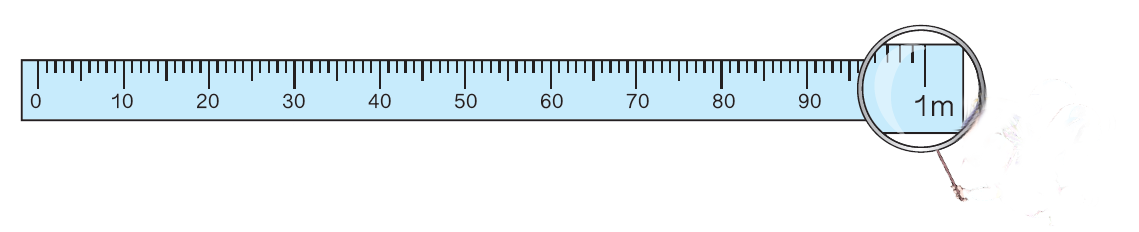 (         )dm
(         )dm
1 dm
3
10
7
10
(         )m
(          )m
m
(         )m
(          )m
0.1 m
新知探究
3
7
0.3
0.7
1
100
3
100
7
100
(          )m
(           )m
m
(          )m
(           )m
新知探究
把 1m 平均分成 100 份。
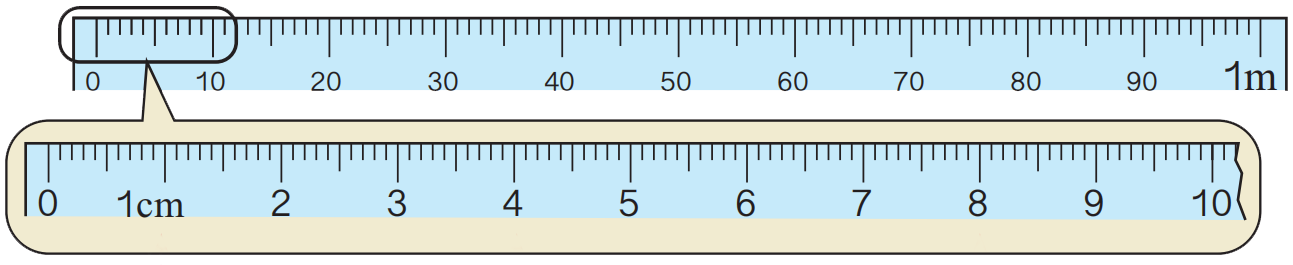 0.03
0.07
0.01 m
新知探究
分母是 10、100、1000……的分数可以用小数表示。
小数的计数单位是十分之一、百分之一、千分之一……分别写作 0.1、0.01、0.001……
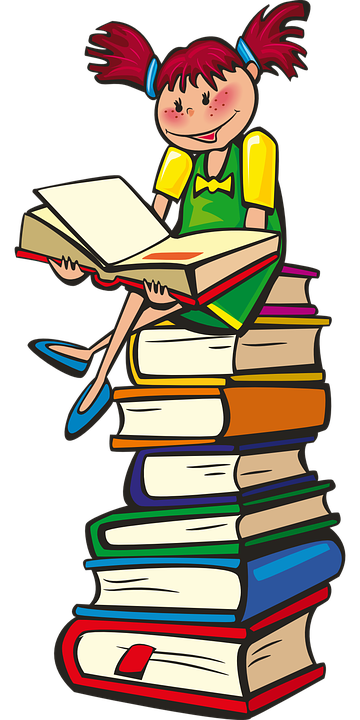 10
每相邻两个计数单位之间的进率是（           ）。
新知探究
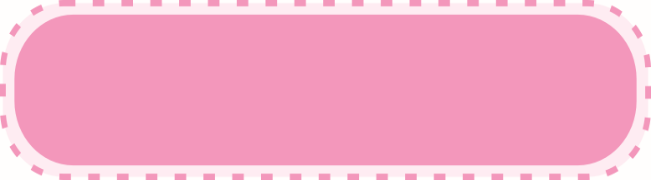 知识提炼
小数的意义：把单位“1”平均分成 10 份、100 份、1000 份……这样的一份或几份可以用分母是 10、100、1000……的分数来表示，也可以用小数来表示。
2. 小数的计数单位是十分之一、百分之一、千分之一……分别写作 0.1、0.01、0.001……
3. 小数每相邻两个计数单位之间的进率是十。
7
6
10
10
32
100
新知探究
（选自教材P33  做一做）
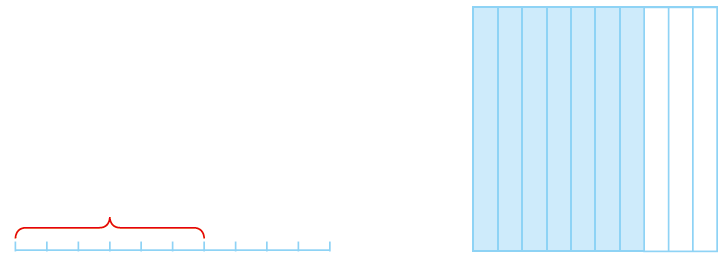 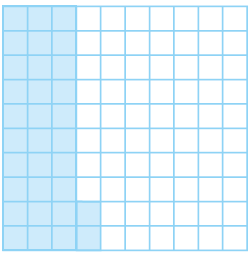 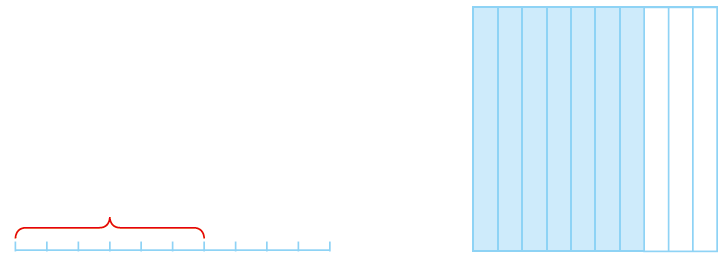 分数：
0.6
0.7
0.32
小数：
判断：2.50 的计数单位是十分之一。  (   )
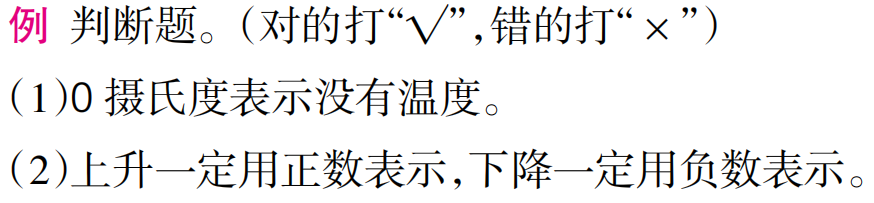 此题错在对小数计数单位的认识不到位。2.50 不能等同于 2.5，含两位小数的计数单位是百分之一。
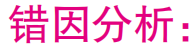 新知探究
√
×
解答错误
课堂练习
03
3
纸上得来终觉浅,绝知此事要躬行
课堂练习
1.哪两只袜子是一双？用线连一连。
 （选自教材P36  T1）
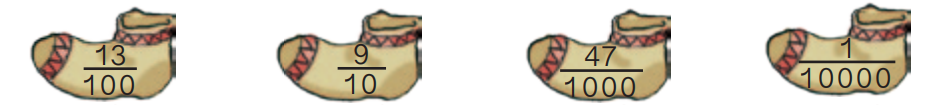 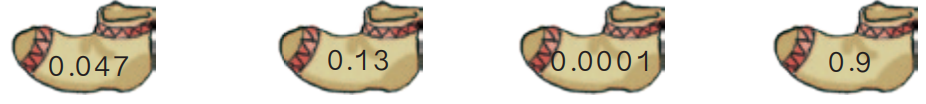 课堂练习
2.（选自教材P36  T2）
0.8 里面有（       ）个 0.1。
0.32 里面有（       ）个 0.01。
8
32
课堂练习
3.用手势比画下面的长度。
 （选自教材P36  T3）
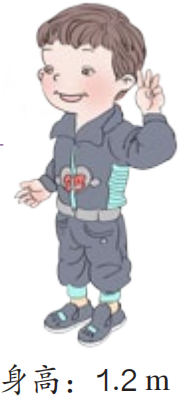 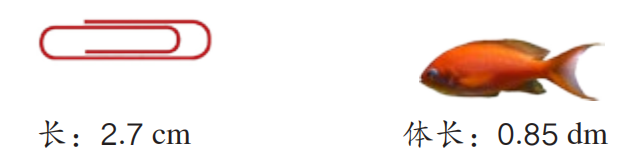 请同学们自己动手比一比。
4
10
15
100
课堂练习
4.把下面各图中的涂色部分用分数和小数表示出来。
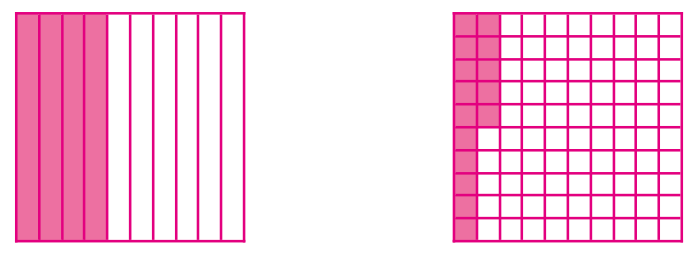 分数：
分数：
0.4
0.15
小数：
小数：
123
100
课堂练习
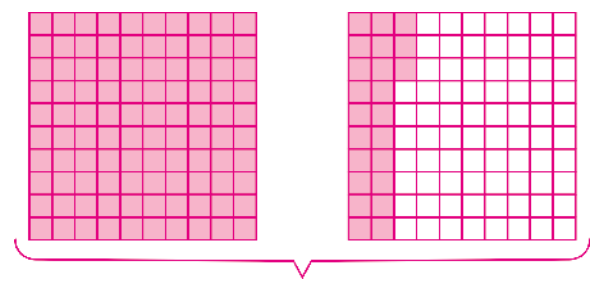 分数：
1.23
小数：
课堂练习
5.连一连。
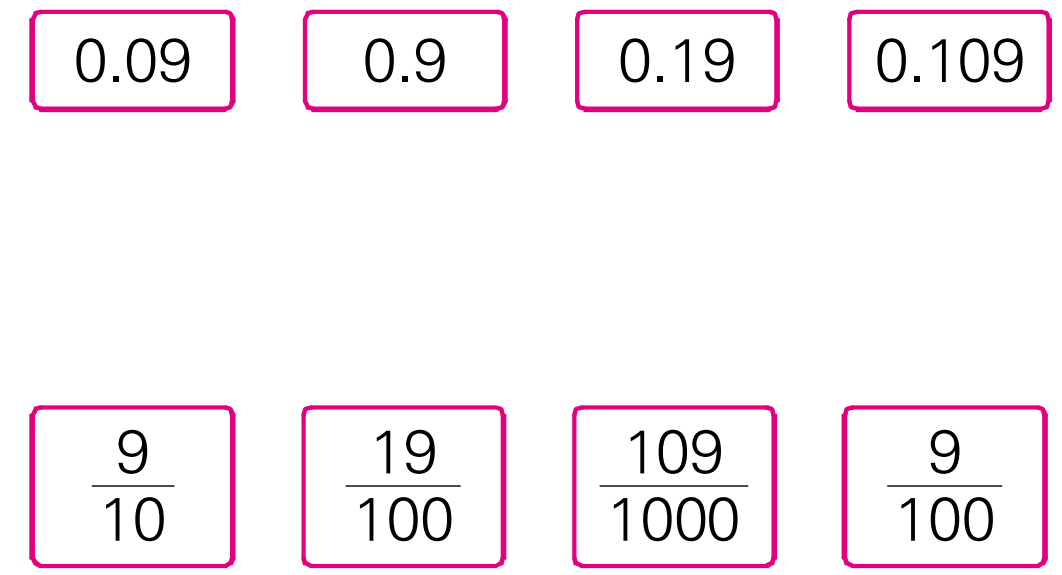 课堂练习
6.用小数表示。
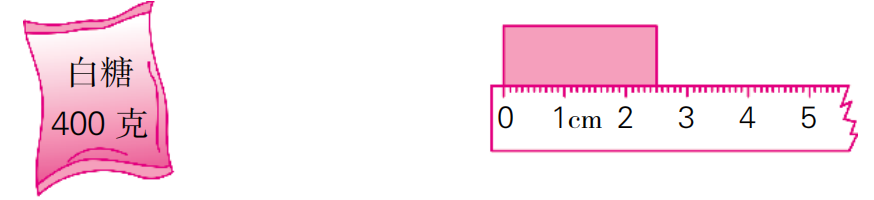 0.4
（     ）千克        （      ）厘米
2.5
课堂小结
03
4
学而不思则惘，思而不学则殆
课堂小结
这节课你们都学会了哪些知识？
1.在进行测量和计算时，往往不能正好得到整数的结果，还需要把一个单位平均分成10 份、100 份、1000 份等较小的单位来量，从而产生了小数。
2. 小数的意义：把单位“1”平均分成 10 份、100 份、1000 份……这样的一份或几份可
以用分母是 10、100、1000……的分数来表示，也可以用小数来表示。
3. 小数的计数单位是十分之一、百分之一、千分之一……分别写作 0.1、0.01、0.001……
4. 小数每相邻两个计数单位之间的进率是十。
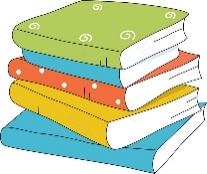 四
下
学
数
感谢各位的仔细聆听
讲师：PPT818